2014: A Year of Critical Issues and Challenges for International Criminal Justice
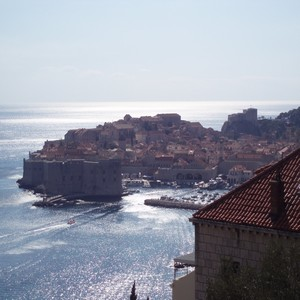 COURSE CONCLUSIONS

Marta Dragičević Prtenjača
Aleksandar Maršavelski
The Problems of International Criminal Justice
Prof. Farkas:“The project of ICL is both emboldened and weakened by politics”





Are national criminal justice systems influenced by politics?
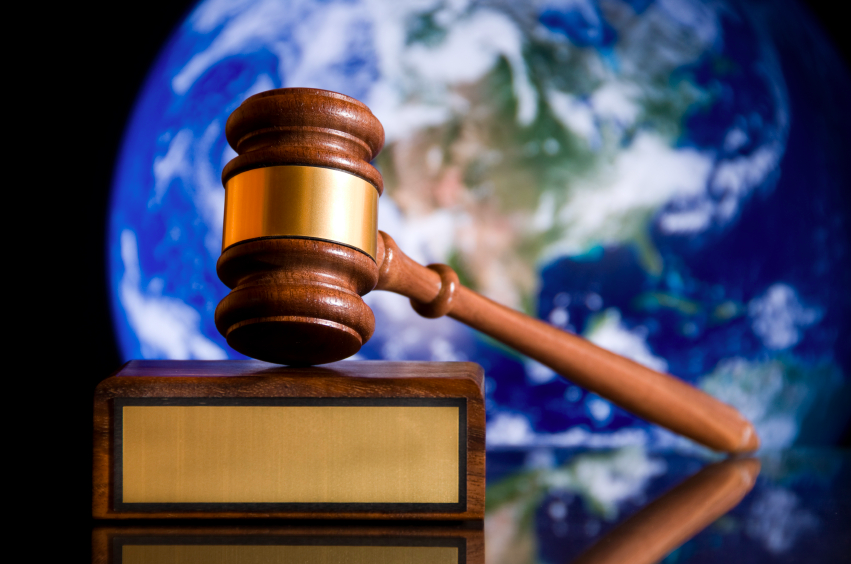 Human trafficking around us?
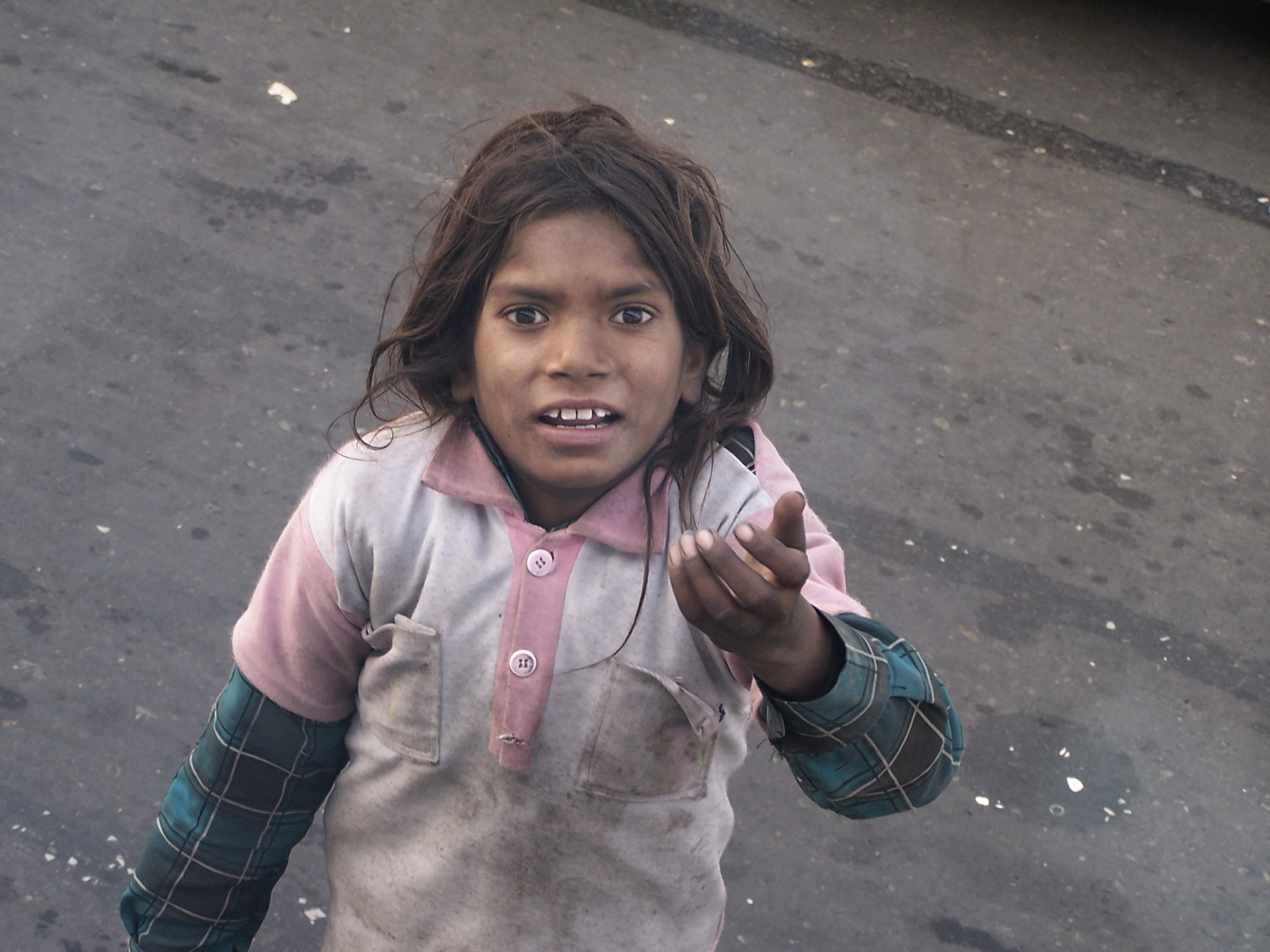 Death Penalty
Is it really a cruel and inhumane punishment?
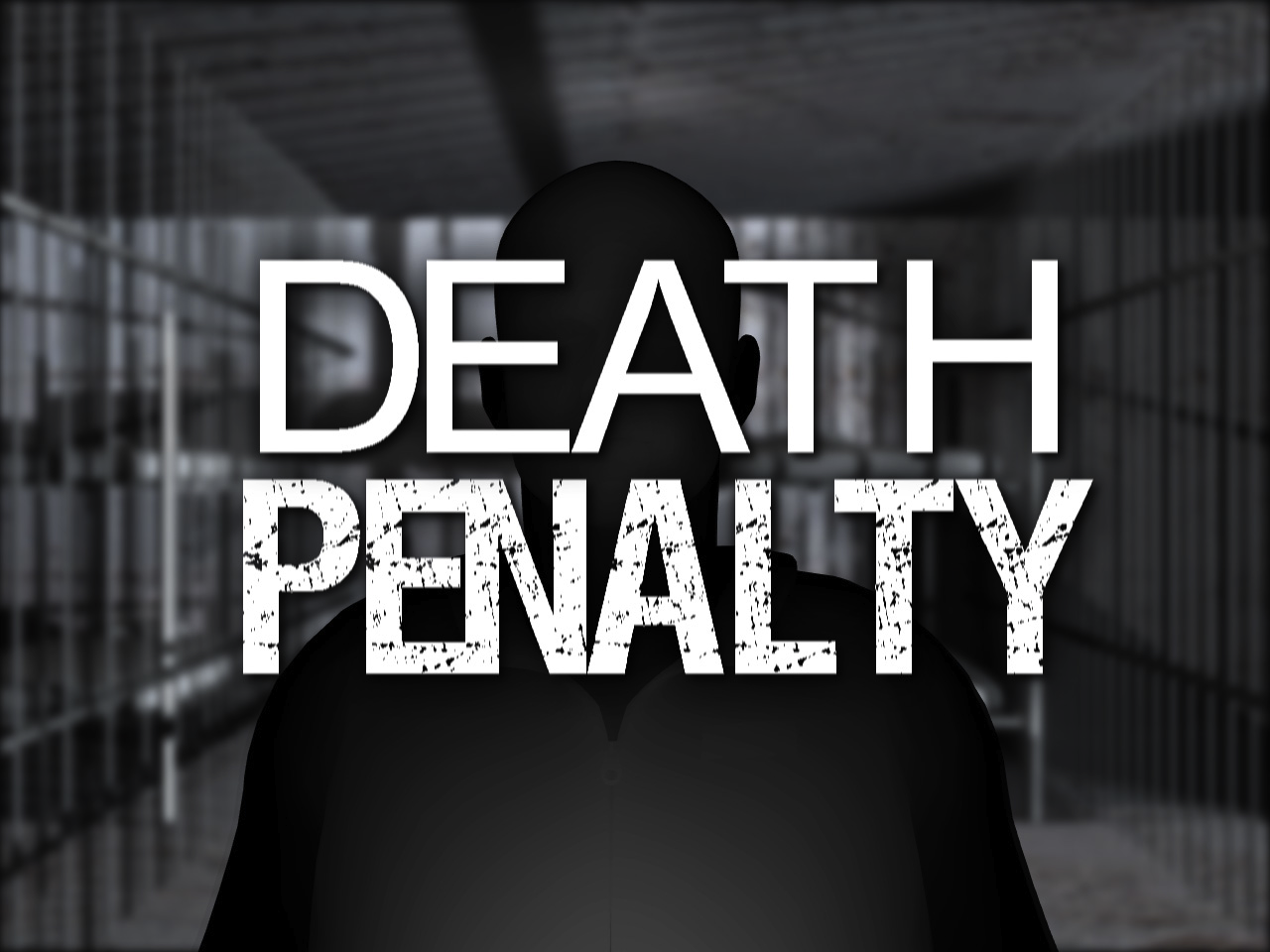 Cybercrime
Low costs of crime and high costs of prevention?





Education of police, prosecutors and judges?
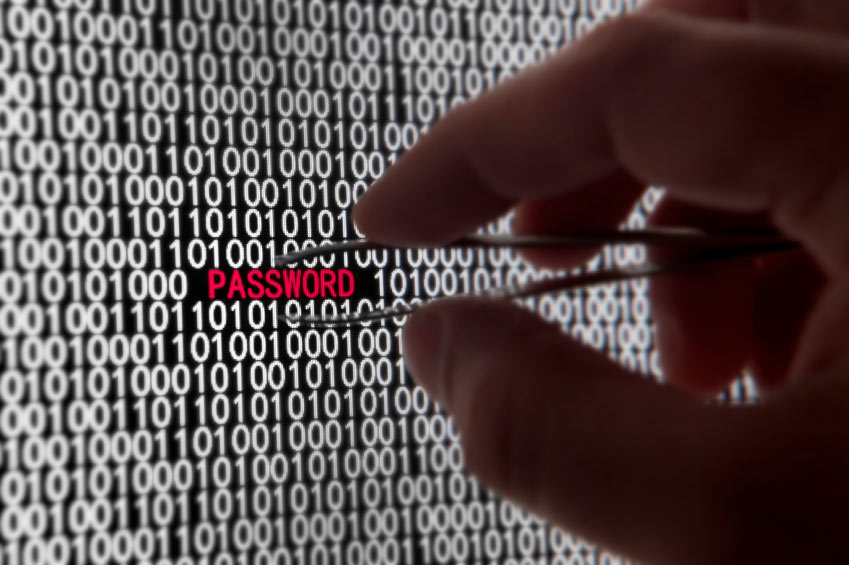 We are the future!
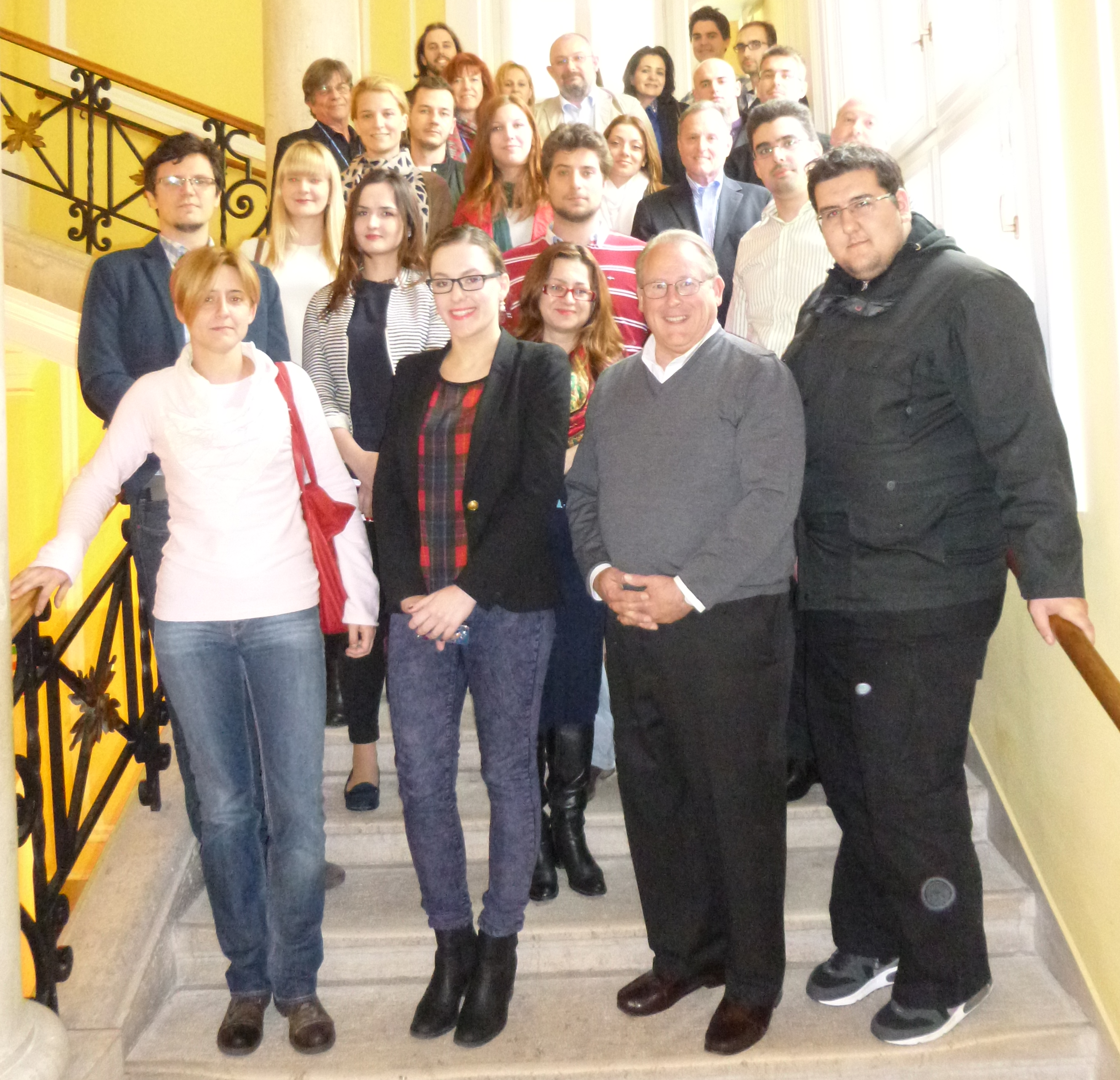